Державна мова – мова професійного спілкування
Тема 1
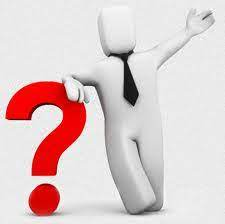 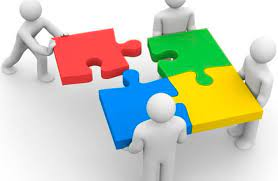 Проблемні питання
1. Історія становлення української мови як мови національної, державної. Функції та роль мови в суспільному житті.
2. Поняття «державна мова», «офіційна мова», «національна мова», «мова міжнаціонального спілкування», «мова міжнародного спілкування», «регіональна мова», «білінгвізм», «мертва мова». 
3. Конституція України про функціювання та розвиток мови в Україні, правовий статус української мови. Шляхи вдосконалення чинного законодавства у сфері мовної політики.
4. Автобіографія. Резюме.
Стилістична порада
Питання 1
Історія становлення української мови як мови національної, державної. 
Функції та роль мови в суспільному житті.
Українська мова
Як давно існуєукраїнська мова ?
Український народ походить, за даними літописців та іншомовними даними, від давніх споріднених слов'янських племен: полян, древлян, волинян, бужан, тиверців, дулібів, уличів, сиверян.
 Мови цих племен і лягли в основу трьох українських сучасних діалектів.
Історія становлення української мови як мови національної, державної
Які форми української мови?
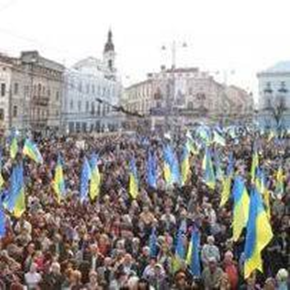 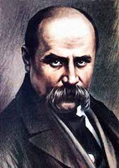 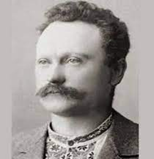 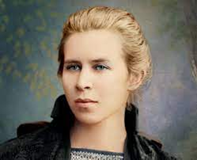 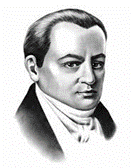 Природа і функції мови
Які функції виконує  українська мова?
Стилі й регістри української мови
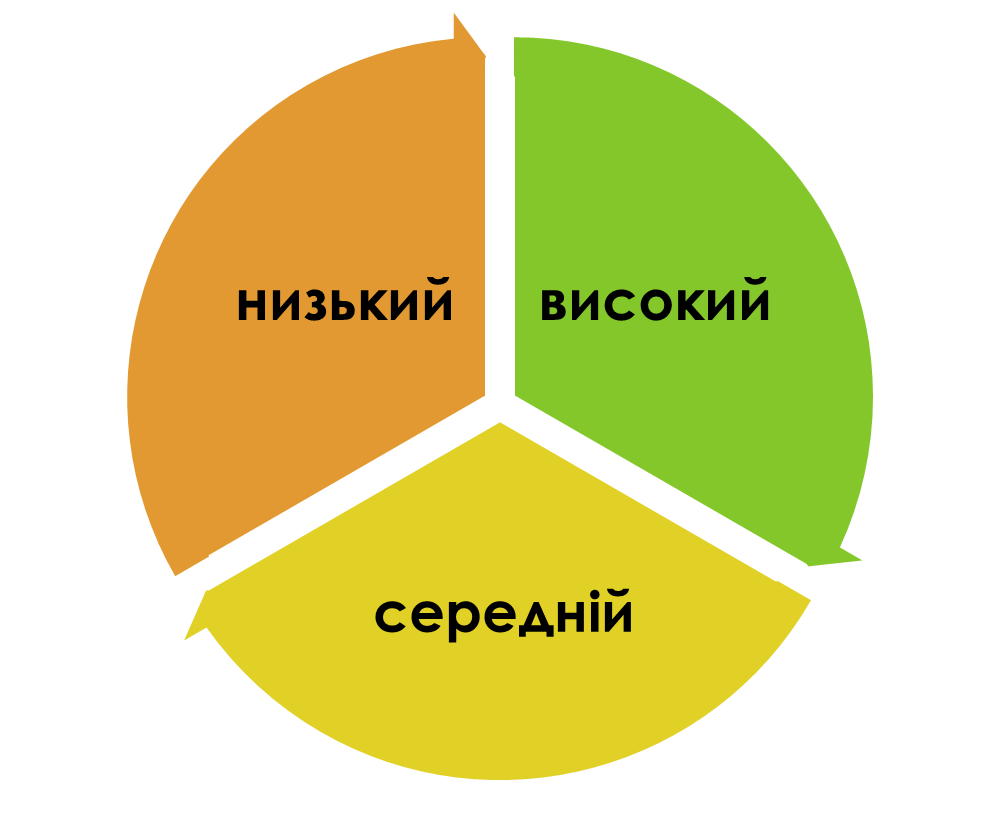 Наскільки нормативна українська мова?
Мовна норма — сукупність загальноприйнятих правил, які закріплюються у процесі спілкування. Головні ознаки мовної норми — унормованість, обов'язкова правильність, точність, логічність, чистота і ясність, доступність і доцільність.
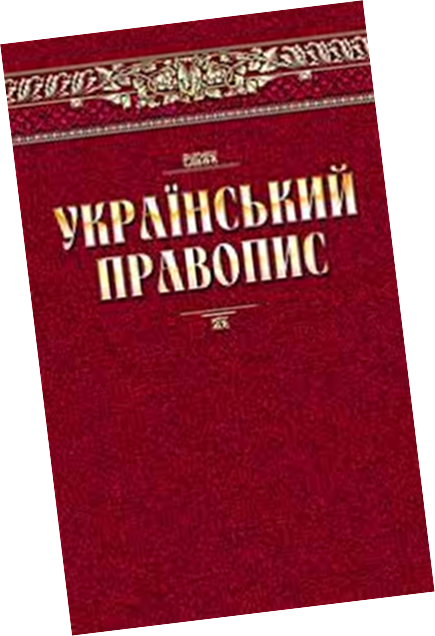 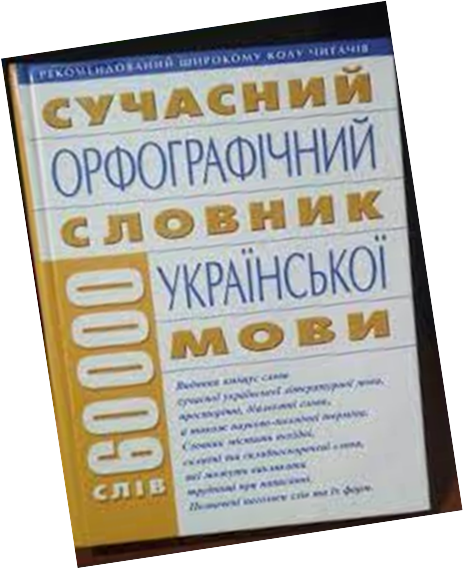 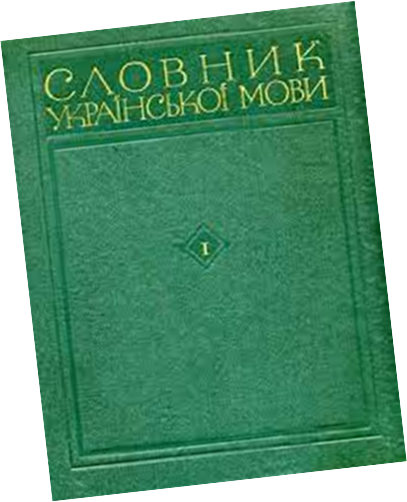 Чи унікальна українська мова?
тільки українцям   властиві такі  мовні риси:
         середньо-передня вимова  фонеми  И (мир, сир);
	звуки  І, Ў (нескладовий У) (вовк, віл, вовна,товстий);
	пом’якшення приголосних З,Ц,С у суфіксах (польський,галицький);
 у  колі усіх слов’янських мов (крім болгарської)  українська мова характеризується твердістю приголосних перед Е  та И (Київ, дерево, пень, лис дитина);
	подовження приголосних (життя, зілля, збіжжя, суддя, ніччю)
У якій сфері української мови ми працюємо?
Правописна порада
Корисні посилання
Словник юридичних термінів іншомовного походження:
Докладніше: https://oduvs.edu.ua/wp-content/uploads/2016/09/slovnyk_jur_term.pdf
Юридичний словник онлайн юридичні терміниДокладніше:  https://kodeksy.com.ua/dictionary.htm

Російсько-українські словники: Докладніше: https://r2u.org.ua/s?w=вертолёт&scope=all&highlight=on
Неправильно — правильно: Докладніше: http://nepravylno-pravylno.wikidot.com/imennyky
Орфоепічний практикумhttps://osvita.ua/test/advice/65116/
ЗАВДАННЯ 
ЗАКІНЧИТИ
ЗАЛИШИТИ
ЛАТЕ (КАВА)
ПІЦЕРІЯ НАЧИНКА
МАРКЕТИНГ
МЕРЕЖА
НАВЧАННЯ
НАСКРІЗНИЙ
ПОМИЛКА-помилковий
ВІДОМІСТЬ (СПИСОК), 
ВИПАДОК 
ВИТРАТА 
ВІДНЕСТИ
ГУРТОЖИТОК
ДЕЩИЦЯ
ДОВЕЗТИ
ДОНЬКА
ДОЧКА
АСИМЕТРІЯ
Практичні поради, завдання і вправи
Знайдімо синоніми чи варіанти до слів:
Винятковий – надзвичайний (але не виключний – російська калька)
Згідно з рішенням – відповідно до рішення (це синоніми) А от у відповідності з чи згідно рішення – неправильні  кальки з російської( в соответствии с, согласно решению).
Наступний (конкретне, зупинка, тиждень) – подальший (абстрактне, подальше життя).

Третє лютого (третє число лютого) = третього лютого( третього дня лютого). Це синоніми.
Аргумент – підстава, мотиви, обґрунтування, доказ.
Дефект – недоробка, вада, хиба, недолік, пошкодження, ґандж.
Завірити(когось у чомусь) – запевнити, гарантувати, дати слово.
Ідентичний – тотожний, рівнозначний, однаковий.
Порівнювати – зіставляти, співвідносити, проводити аналогію.
Основний – головний, першорядний, найважливіший, першочерговий.
Авторитет – повага, пошана, шаноба, поважання.
Питання 2 Поняття „державна мова”, „офіційна мова”, „національна мова”, „мова міжнаціонального спілкування”, „мова міжнародного спілкування”, „білінгвізм”, „мертва мова”
Питання 3Конституція України про функціонування та розвиток мови в Україні, правовий статус української мови
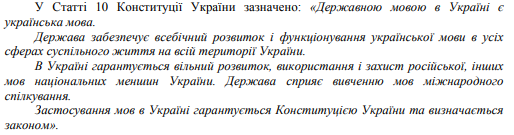 Вправа 2
https://learningapps.org/display?v=psbwuzfan22
Стилістична порада
Вправа 3
https://learningapps.org/display?v=pfru6t51a18
Виконати практичні завдання
1. Відредагувати речення.
Реалізація цього проекту забезпечить дотримання правил техніки безпеки. 
Цілий ряд шкіл  не готові до опалювального сезону. 
Кожна вірна думка може бути доведеною. 
Автор вказує на багаточисленні помилки. 
Від цього методу відказались.
Діючі документи. 
Арт-терапія - це діючий метод покращення психологічного стану.
Відредагувати речення
1. На протязі року учень Іванчук І.І. зміг ліквідувати всі своєї власні борги за навчання.
2. Не дивлячись на екстремальні умови, учні успішно вивчили новий матеріал. 
3. Нарада продовжується вже дві години. 
4. У виставі театру піднята проблему міжособистісних стосунків. 
5. Відношення в колективі залишаються складними.
 6. У документі зустрічаються слідуючі помилки.
7. На засіданні йшлося про зміцнення дисципліни. 
8. Пацієнт потребує на підтримку психолога.
1. Реалізація цього проекту забезпечить дотримання правил техніки беспеки. 
2. Цілий ряд шкіл  не готові до опалювального сезона. 
3. Кожна вірна думка може бути доведенною. 
4. Автор вказує на багаточисленні помилки. 
5. Від цього метода відказались. 
6. Діючі документи. 
7. Подібна ситуація склалася і в інших театрах. 
8. Арт-терапія це діючий метод покращення психологічного становища.
4. Типи ділових документів
Автобіографія. 

Резюме.
Автобіографія
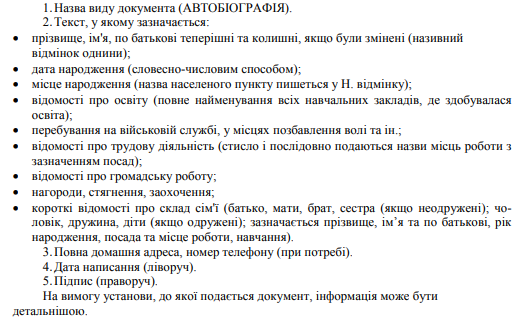 Зразок автобіографії
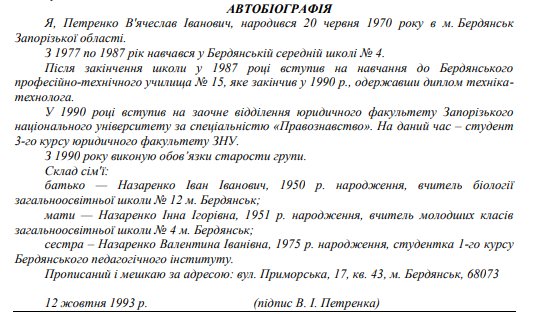 Виправити помилки в оформленні документа, відредагувати текст
Моя автобіографія
Я, Сидоренко Констянтин Григорійович, народився 22.12.2001р. в м. Оріхів Запорізької області. 
2008 року я поступив в оріхівську середню школу № 4, яку закінчив 2019 р. 
У 2019 р. я поступив на перший курс Факультету соціальної педагогіки та психології ЗНУ. Зараз навчаюся на третьому курсі, опановую фах «психолога».
Мій батько – Сидоренко Григорій Ігорович, 1980 року народження, головний спеціаліст-програміст комерційної фірми «Серпанок».   
Моя мама – Сидоренко Наталья Петрівна, 1981 року народження, вчитель молодших класів загальноосвітньої школи № 4 м. Оріхів. 
Прописаний і мешкаю за адресою: вул. Ушинського, б.27, кв. 107, Київ-51, 03051.
Резюме
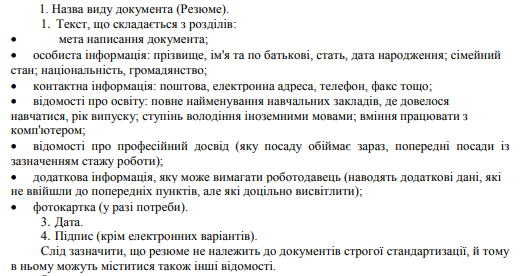 Зразок резюме
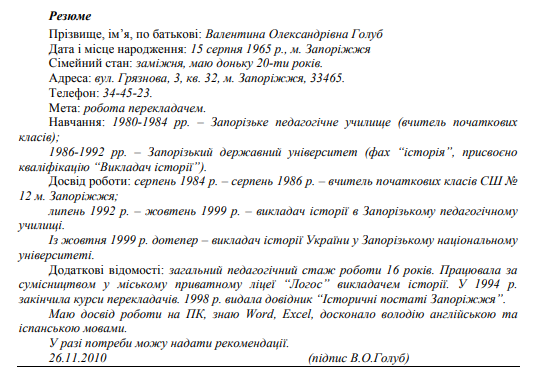 Домашнє завдання:
ЗАВДАННЯ 1. Користуючись термінологічним словником, пояснити значення термінів, знайти їм українські відповідники. З двома, на вибір, скласти речення.
ЗАВДАННЯ 2
Напишіть резюме своєї мрії 
(яким Ви себе бачите, наприклад, років через 7-8).